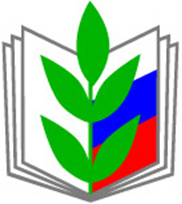 Поощрения профсоюзными наградами работников сферы образования
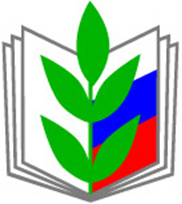 Виды поощрения
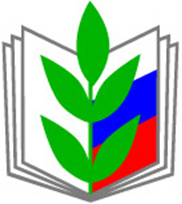 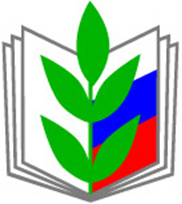 В план-график представлений к наградам включаются:-председатели профсоюзных организаций-активисты профсоюзных организаций, -социальные партнеры-руководители образовательных организаций-ветераны педагогического труда-рядовые члены профсоюза
ВАЖНО!
Необходимость учета предстоящих юбилейных дат членов профсоюза, социальных партнеров.
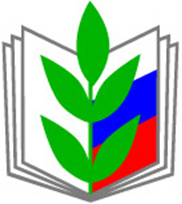 Положения о наградах
Приложения к Письму
 Ивановской областной организации профсоюза
от 12 мая  2017 г. №115
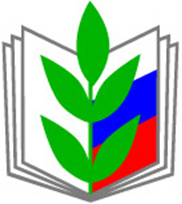 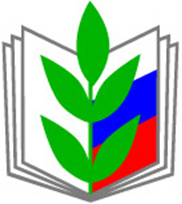 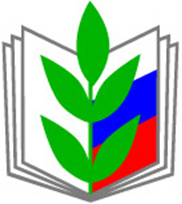 Порядок предоставления материалов  на поощрение
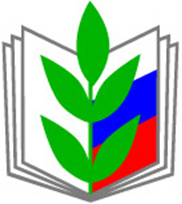 -выписка профоргана организации с указанием снование для предстоящего поощрения 
-представление на награждаемое лицо, подписанное председателем профсоюзной организации и заверенное печатью.
ВАЖНО!
не позднее, чем за один месяц до дня предполагаемого награждения.
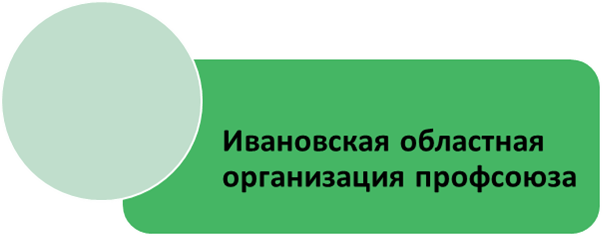 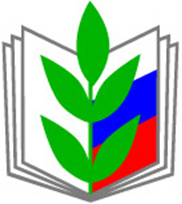 ПОЧЕТНАЯ ГРАМОТАза многолетнюю активную работу по защите социально-трудовых прав и интересов членов профсоюза за эффективную поддержку профсоюзного движенияза достижение высоких профессиональных результатов
Решение 
президиума обкома
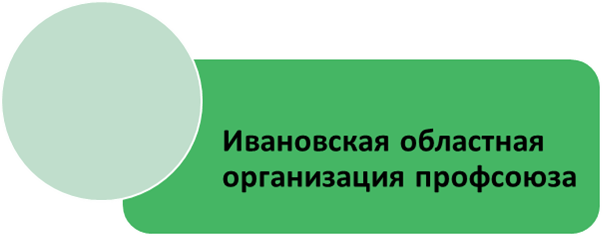 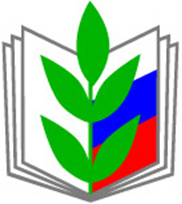 Условия награждения Почетной грамотой
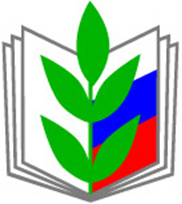 Решение 
Исполкома Профсоюза
ПОЧЕТНАЯ ГРАМОТАза достижения в труде, активную  работу  в Профсоюзе по  защите трудовых, социально-экономических прав и профессиональных интересов  работников образования и студентов-членов Профсоюзаза большой вклад в становление и укрепление  социального партнерства, содействие в  работе профсоюзных организаций
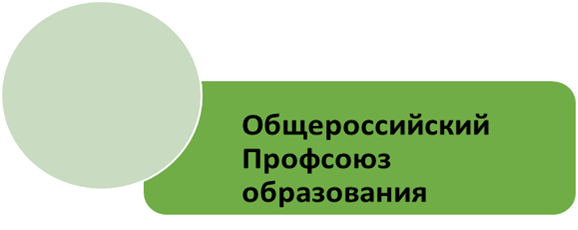 Порядок предоставления материалов  на поощрение
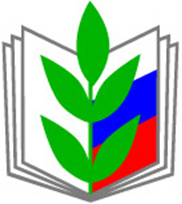 -постановление президиума региональной организации Профсоюза с  ходатайством  о награждении
-представление на награждаемое лицо
ВАЖНО!
не позднее, чем за один месяц до дня предполагаемого награждения.
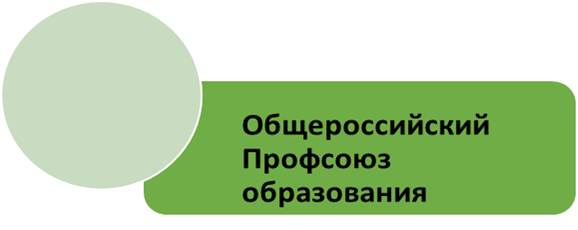 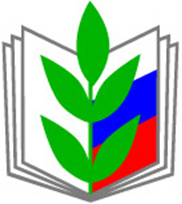 нагрудный знак Профсоюза «За активную работу»

Профсоюзные активисты, проработавшие на общественных началах в Профсоюзе
не менее 5 лет:
председатели первичных и территориальных организаций Профсоюза, профбюро, 
профгрупорги;
члены профсоюзных комитетов, профбюро первичных профсоюзных организаций;
члены выборных профсоюзных органов территориальных организаций Профсоюза;
члены постоянных комиссий выборных профсоюзных органов

штатные работники и специалисты профсоюзных органов, проработавшие
в Профсоюзе не менее 10 лет.
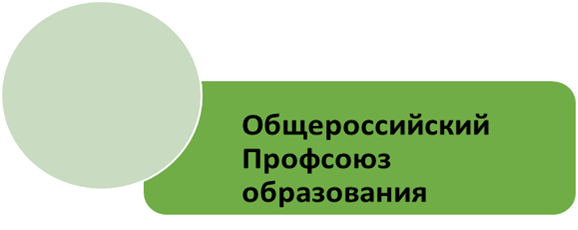 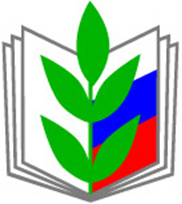 нагрудный знак Профсоюза «За активную работу»

знаменательные даты в жизни профсоюзных организаций 
достижения успехов профсоюзных организаций и актива по итогам смотров и конкурсов
юбилейные даты в жизни профсоюзных активистов и профсоюзных работников
ВАЖНО!
не позднее, чем за два месяц до дня предполагаемого награждения.
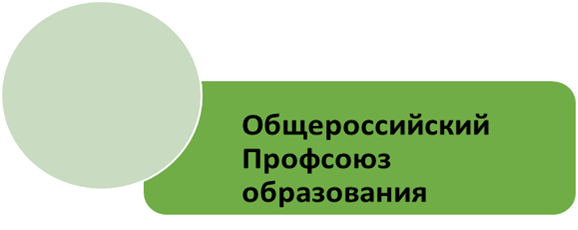 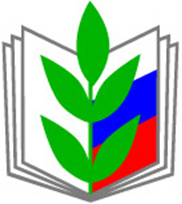 нагрудный знак Профсоюза «За социальное партнерство» 

Социальные партнеры – работодатели, представители органов законодательной и исполнительной власти, местного самоуправления, руководители и работники органов, осуществляющих управление в сфере образования.

Профсоюзные активисты, продолжительное время занимающиеся организацией социального партнерства на уровне всех типов образовательных учреждений, в том числе  председателями первичных и территориальных организаций Профсоюза и профбюро.

Штатные работники профсоюзных органов, внесших значительный вклад в развитие социального партнерства, заключение коллективных договоров и соглашений.
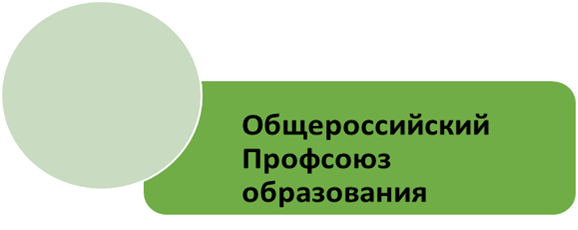 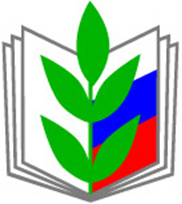 ПОЧЕТНАЯ ГРАМОТА
Решение 
президиума РС
за многолетнюю активную работу по защите социально-трудовых прав и интересов членов профсоюзов
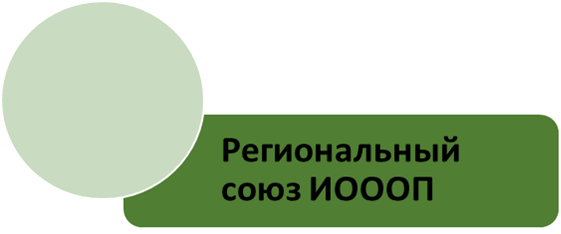 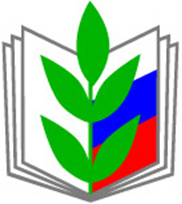 Условия награждения Почетной грамотой
Порядок предоставления материалов  на поощрение
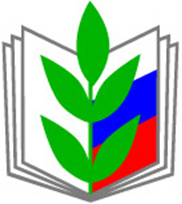 -постановление президиума региональной организации Профсоюза с  ходатайством  о награждении
-представление на награждаемое лицо
ВАЖНО!
не позднее, чем за один месяц до дня предполагаемого награждения.
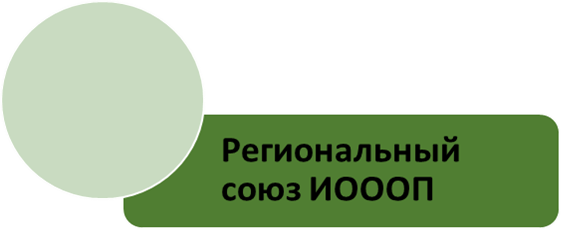 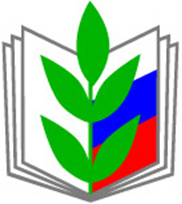 ПОЧЕТНАЯ ГРАМОТА
Решение 
Исполкома ФНПР
За длительную и безупречную работу                   в профсоюзах

За многолетний добросовестный труд                               и активную работу в профсоюзах

За большой вклад в работу по защите социально-экономических прав и интересов членов профсоюза и трудовых коллективов
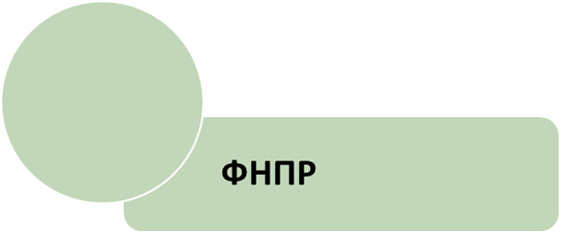 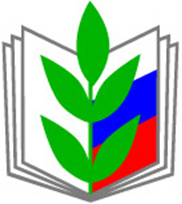 Условия награждения Почетной грамотой
КВОТА
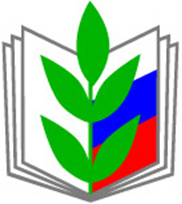